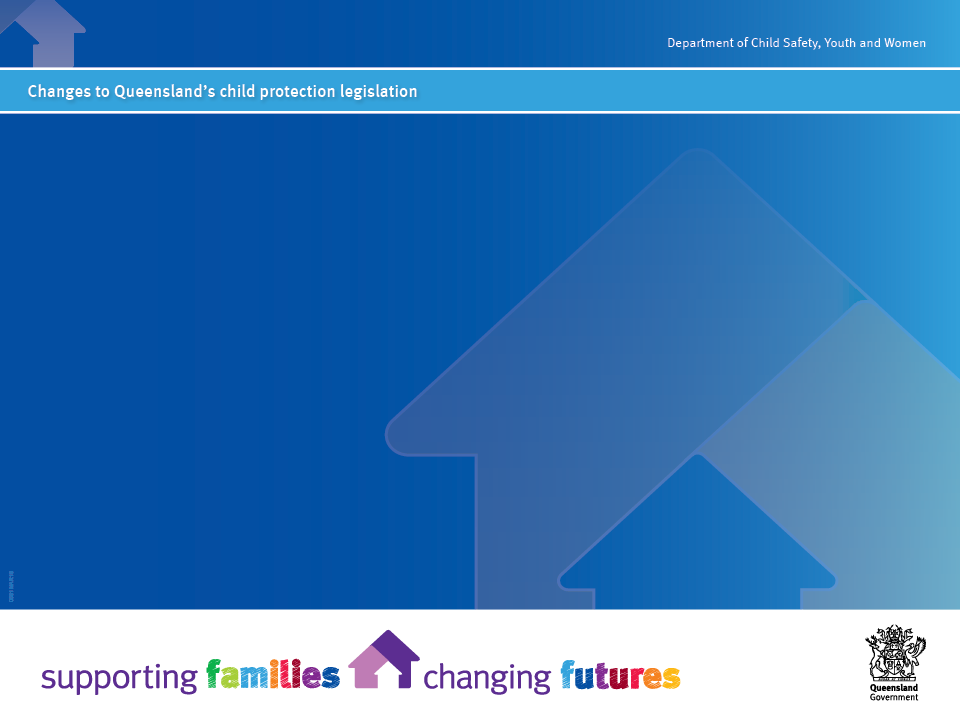 Child Protection Reform Amendment Act 2017
An overview of the legislative amendments

October 2018
Background
The Queensland Government is building a new child protection and family support system through its Supporting Families, Changing Futures reform program. 

Underpinning the system will be contemporary legislation that better reflects the role of parents, families, communities, government agencies, non-government organisations and the private sector in supporting Queensland children and families, now and into the future.

Based on the recommendations of the Queensland Child Protection Commission of Inquiry, the Department of Child Safety, Youth and Women (the department) has undertaken a comprehensive review of the Child Protection Act 1999 (the Act). 

The Child Protection Reform Amendment Act 2017 (the Amendment Act) was passed by Parliament in October 2017 and assented in November 2017.

To address the outcomes and minimise impacts on frontline staff, the department took a staged approach to allow for operational requirements to be planned and in place prior to the commencement of the provisions.

Amendments commenced in three stages on 29 January and  23 July and 29 October 2018.
2
What’s the intent?
The Amendment Act aims to:

promote positive long-term outcomes for children in the child protection system through timely decision-making and decisive action towards either reunification with family or an alternative permanency option 
promote the safe care and connection of Aboriginal and Torres Strait Islander children with their families, communities and cultures
provide a contemporary information sharing framework for the child protection and family support system, which is focused on children’s safety and wellbeing
support the implementation of other key reforms under the Supporting Families, Changing Futures reform program, including the Our Way strategy, and address identified legislative issues.


Underpinning all the legislative amendments is an updated paramount principle for administering the Act:


The safety, wellbeing and best interests of a child, both through childhood and for the rest of the child’s life, are paramount.
3
January Amendments
On 29 January 2018, clauses 71 and 72 of the Amendment Act commenced which address specific issues regarding information sharing and confidentiality provisions the Child Protection Act 1999. The sections enable:

the disclosure of information to individuals who are, or have been, in out-of-home care, including information that relates to another individual (new section 188C)
the disclosure of information to a parent, or another person acting on behalf of the child, if a child dies while subject to a child protection order (new section 188D)
information to be provided to the Police Commissioner if an investigation is being conducted by the Queensland Police Service following the death of a child, including information about a notifier, (new section 188E)
the chief executive to enter into arrangements with child welfare authorities in other jurisdictions to give the corresponding chief executive relevant information, including information about an unborn child, so that action can be taken to perform a function under a child welfare law in the receiving jurisdiction (new section 189AB)

To support the new section 188C, the department has introduced the Time in Care Information Access Service. This service can provide people who are or have lived in out-of-home care with a Time in Care Report, as well as a range of documents the department holds such as their birth certificate, school reports and medical reports. To find out more about this service, email rti@communities.qld.gov.au.
4
July Amendments
On 23 July 2018, provisions came into effect that:

More effectively provide for the safety of children and young people subject to Intervention with Parental Agreement (IPA) and ensure parents and the department are clear about their requirements under the IPA (sections 51ZB, 51ZC, 59)
Enable the department to seek a vaccination for a child or young person in the custody of the CE to comply with their routine vaccination schedule or in an emergency situation (section 97)
Clarify the use of Temporary Custody Orders (sections 51AB and 51AE) 
Ensure QPS can issue child abduction quickly in emergency situations without the department’s approval (section 194)
Ensure the confidentiality of child who are, or are reasonably likely to be, witnesses in criminal proceedings (section 193)
Provide for the department to more easily take part in a range of research and analytic projects (section 189B).
5
October Amendments
On 29 October 2018, the final stage of legislative amendments from the Amendment Act commenced. 

These changes represent a significant shift in the way the Department of Child Safety, Youth and Women works with children and young people, parents, families, partner Queensland Government agencies, funded services and communities.
Internal Use Only
6
Safe Care and Connection…
7
Permanency…
8
Information Sharing…
9
Resources & Contacts…
For more information about the changes to the child protection legislation, go to the Child Safety website:

www.communities.qld.gov.au/childsafety/about-us/legislation
	
For any questions or concerns, please call the Child Protection Reform Amendment Act Implementation Team on (07) 3238 7689 or email:

CPAreform@csyw.qld.gov.au
10